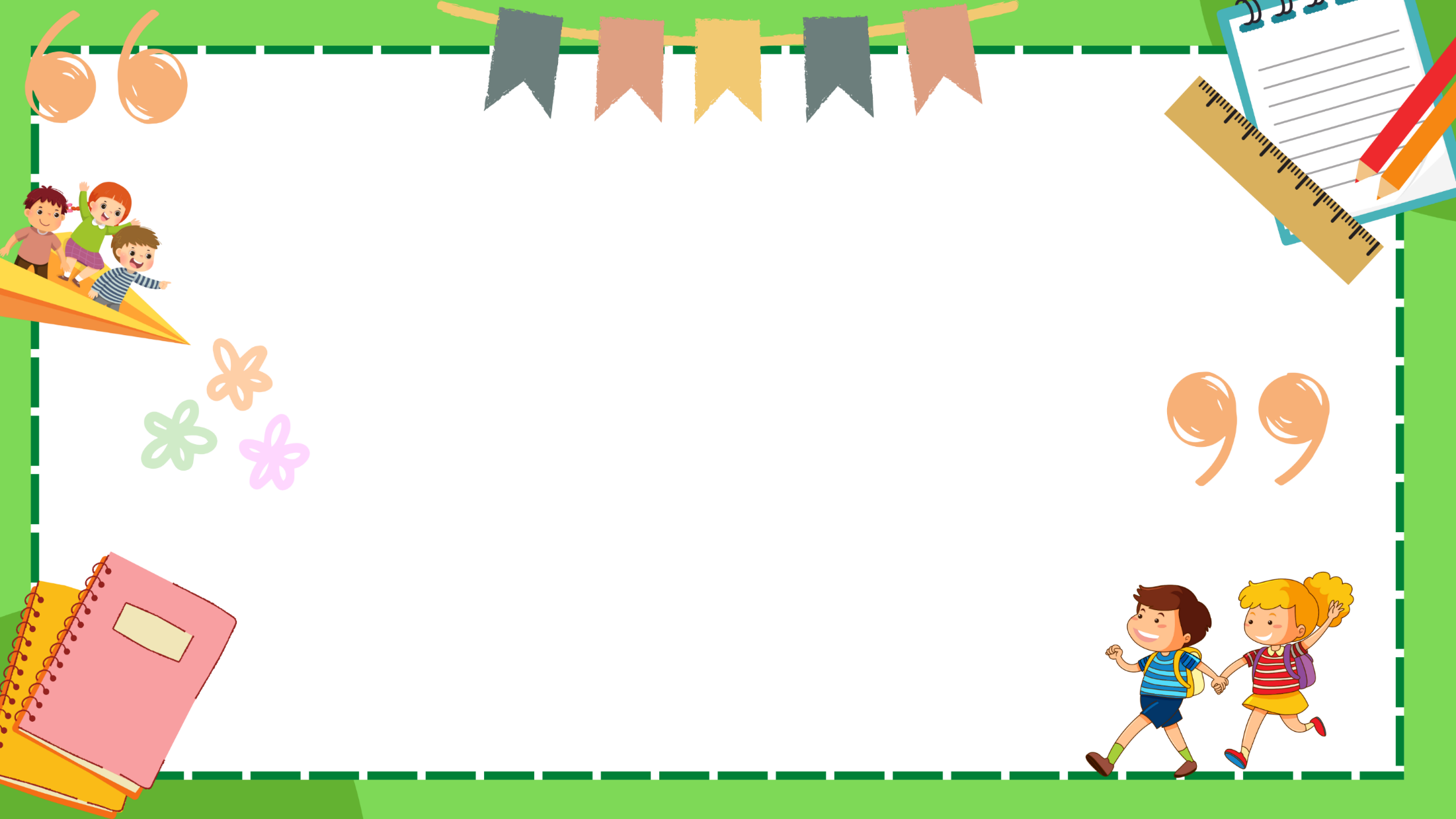 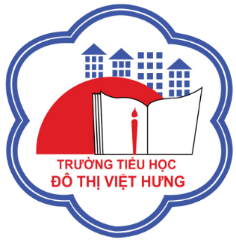 ỦY BAN NHÂN DÂN QUẬN LONG BIÊN
TRƯỜNG TIỂU HỌC ĐÔ THỊ VIỆT HƯNG
BÀI GIẢNG ĐIỆN TỬ
KHỐI 3
MÔN: TIẾNG VIỆT
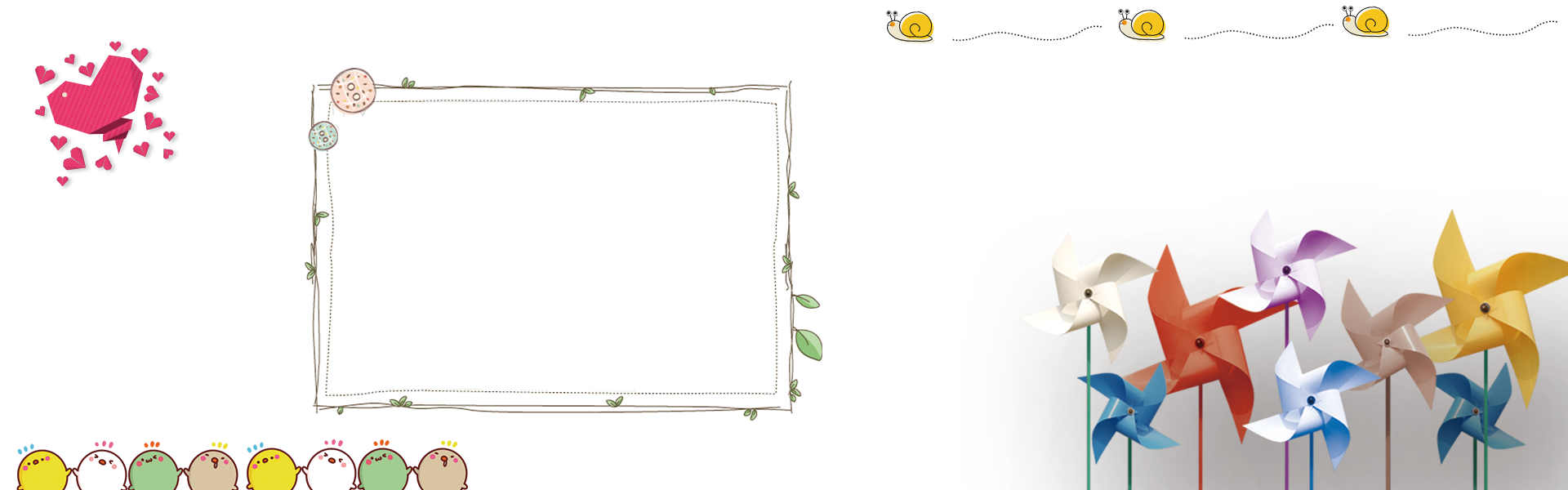 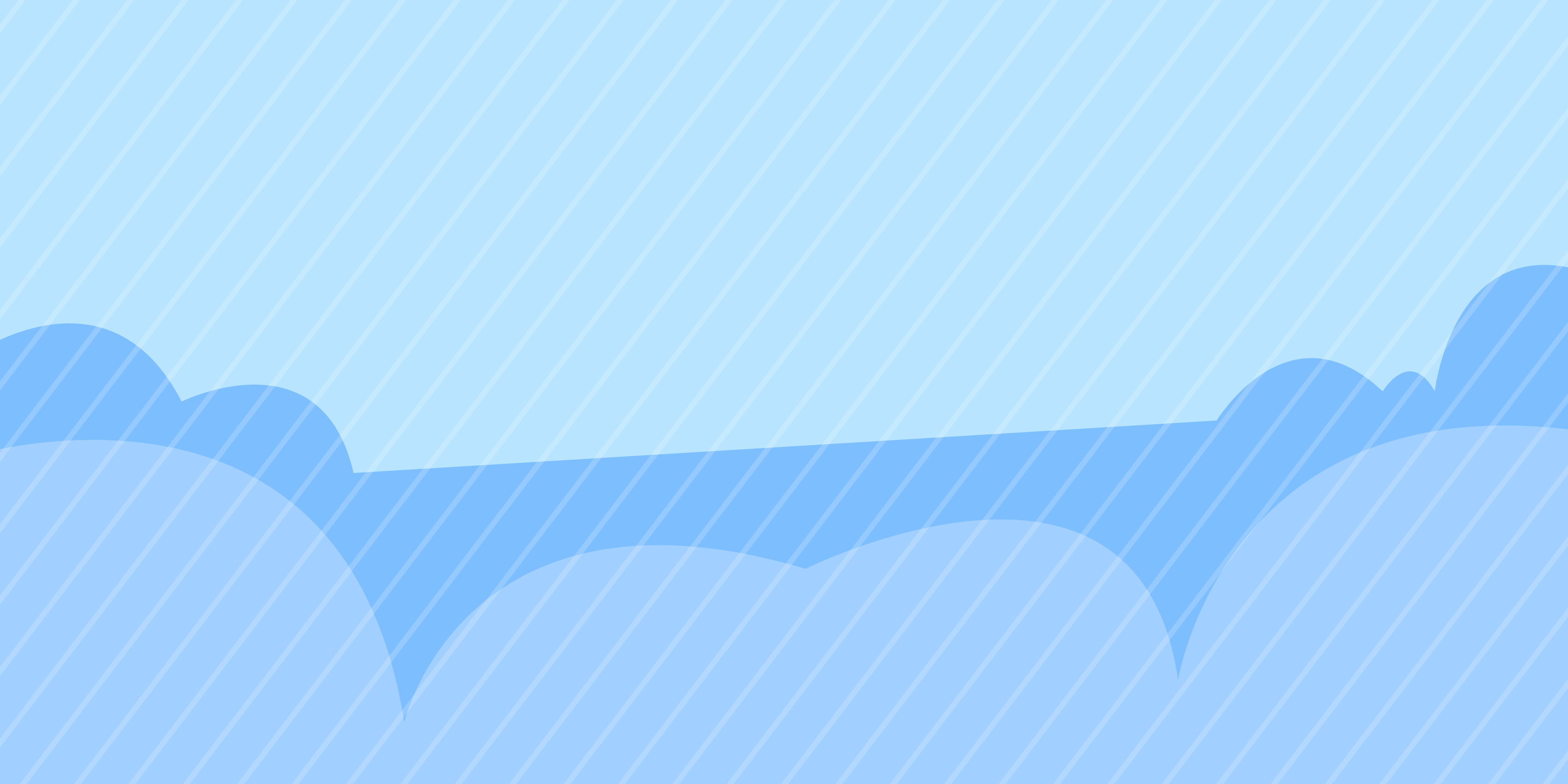 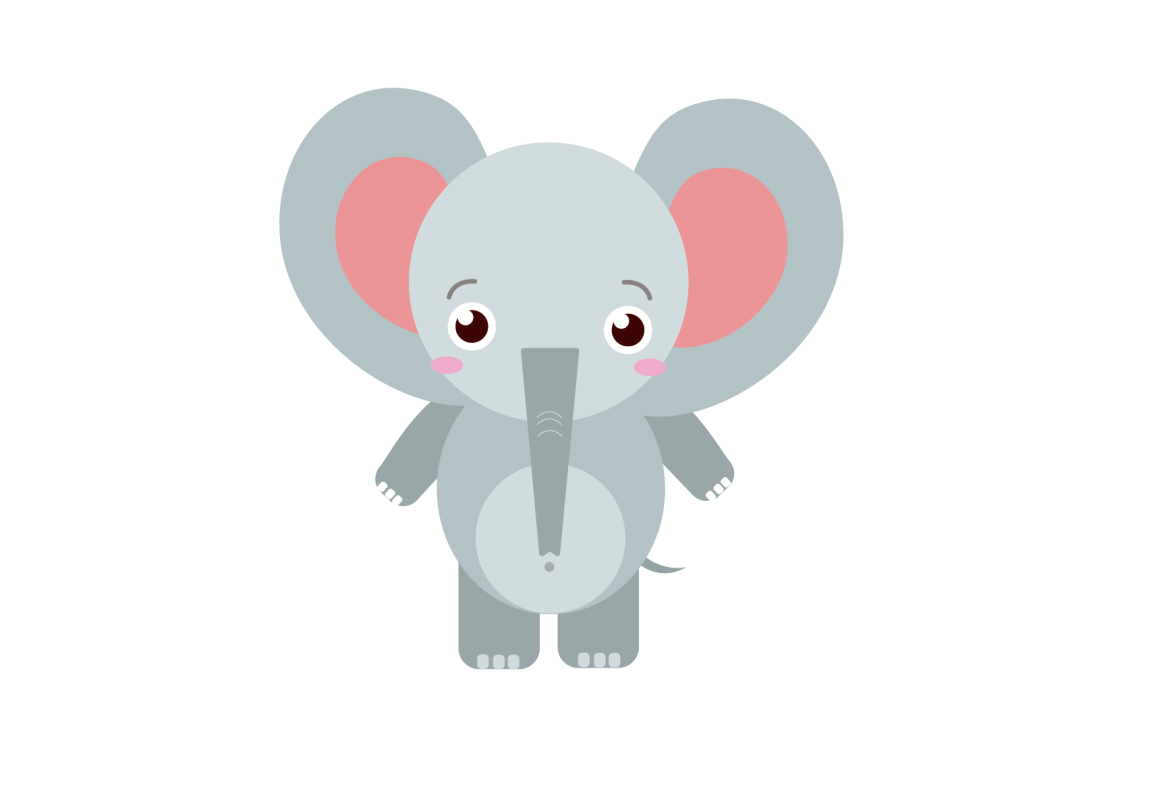 Khởi động
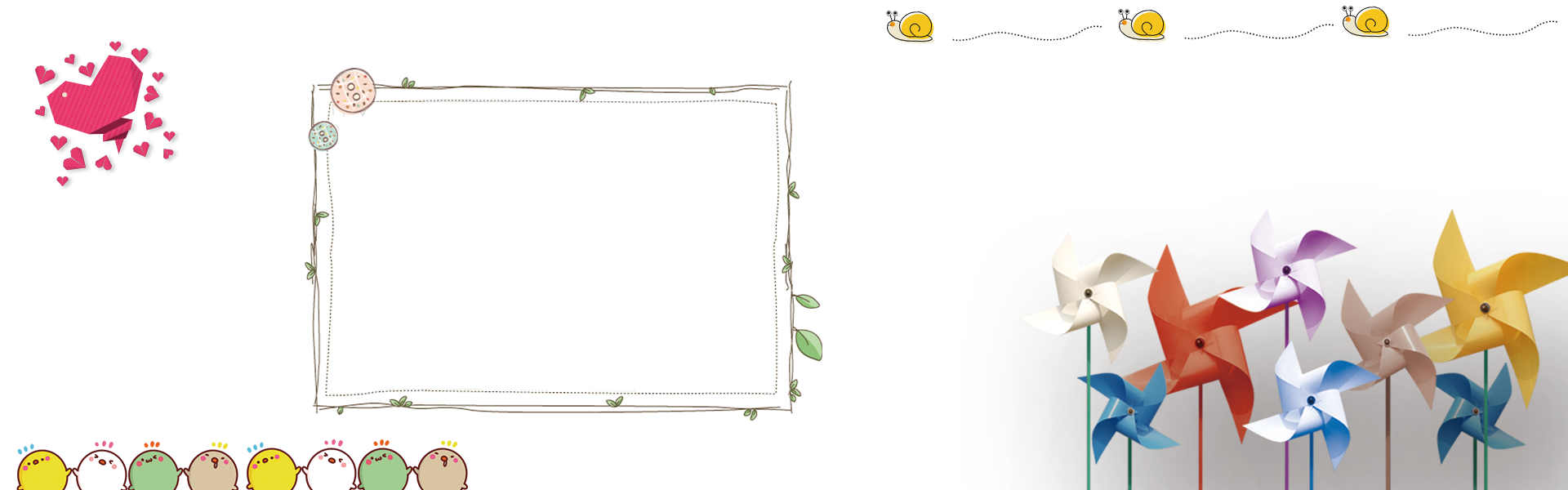 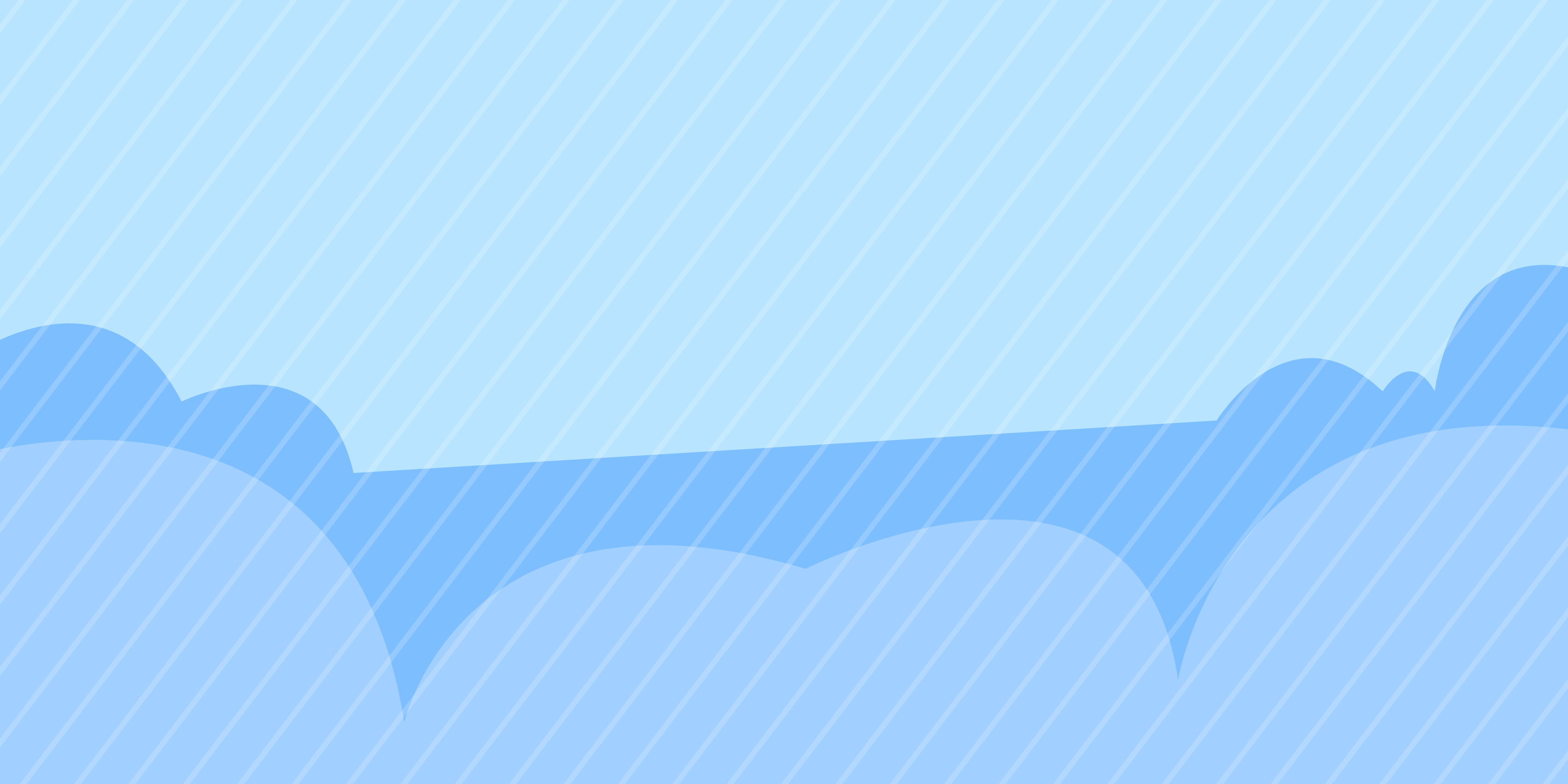 Tiếng Việt
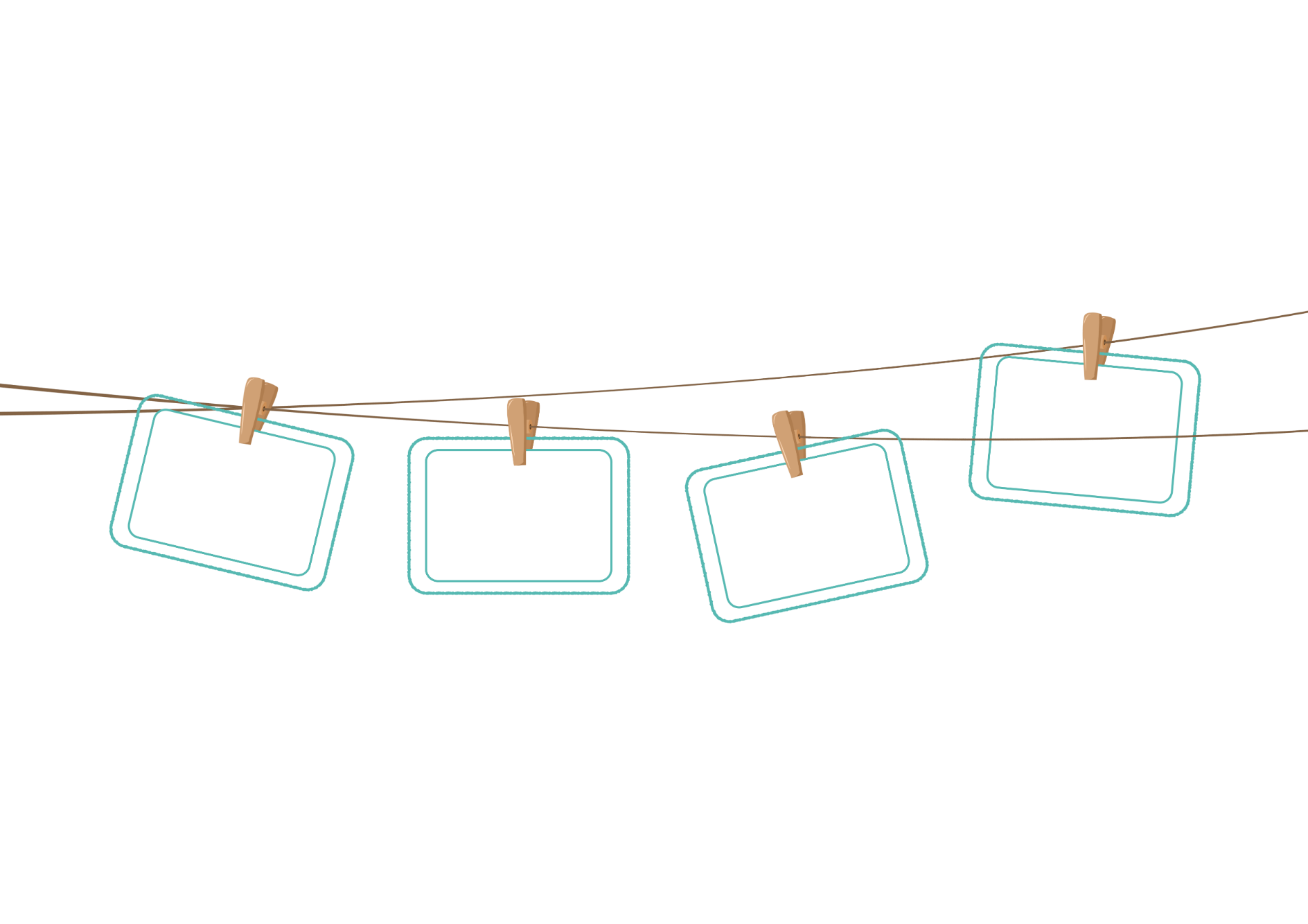 HK I
Ôn
tập
giữa
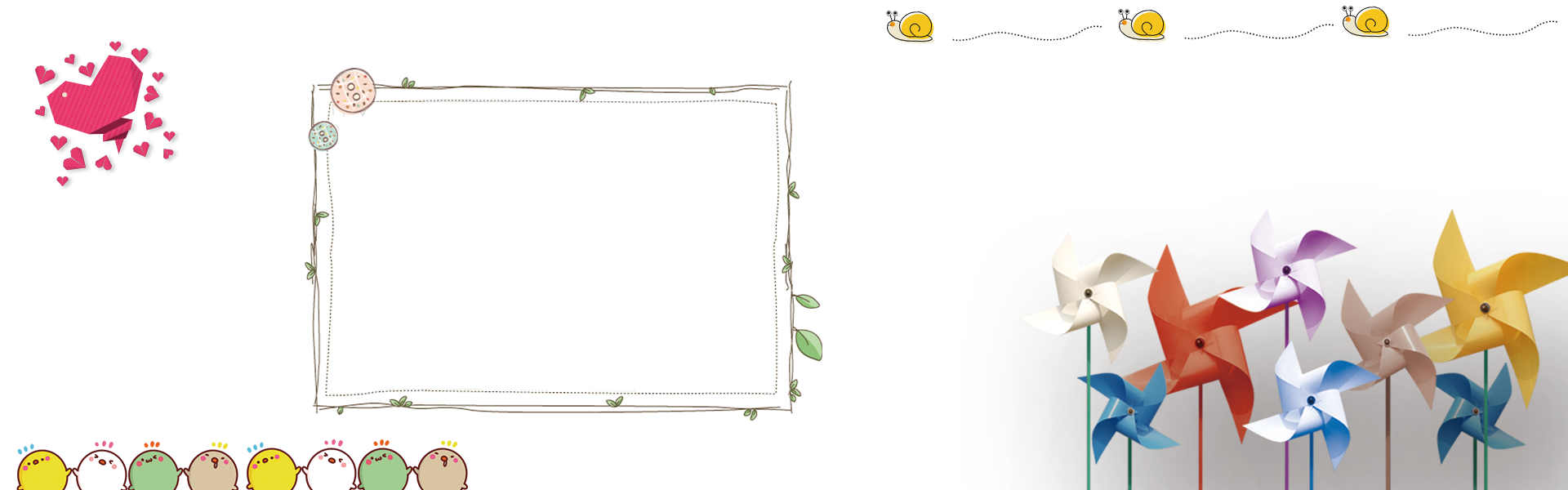 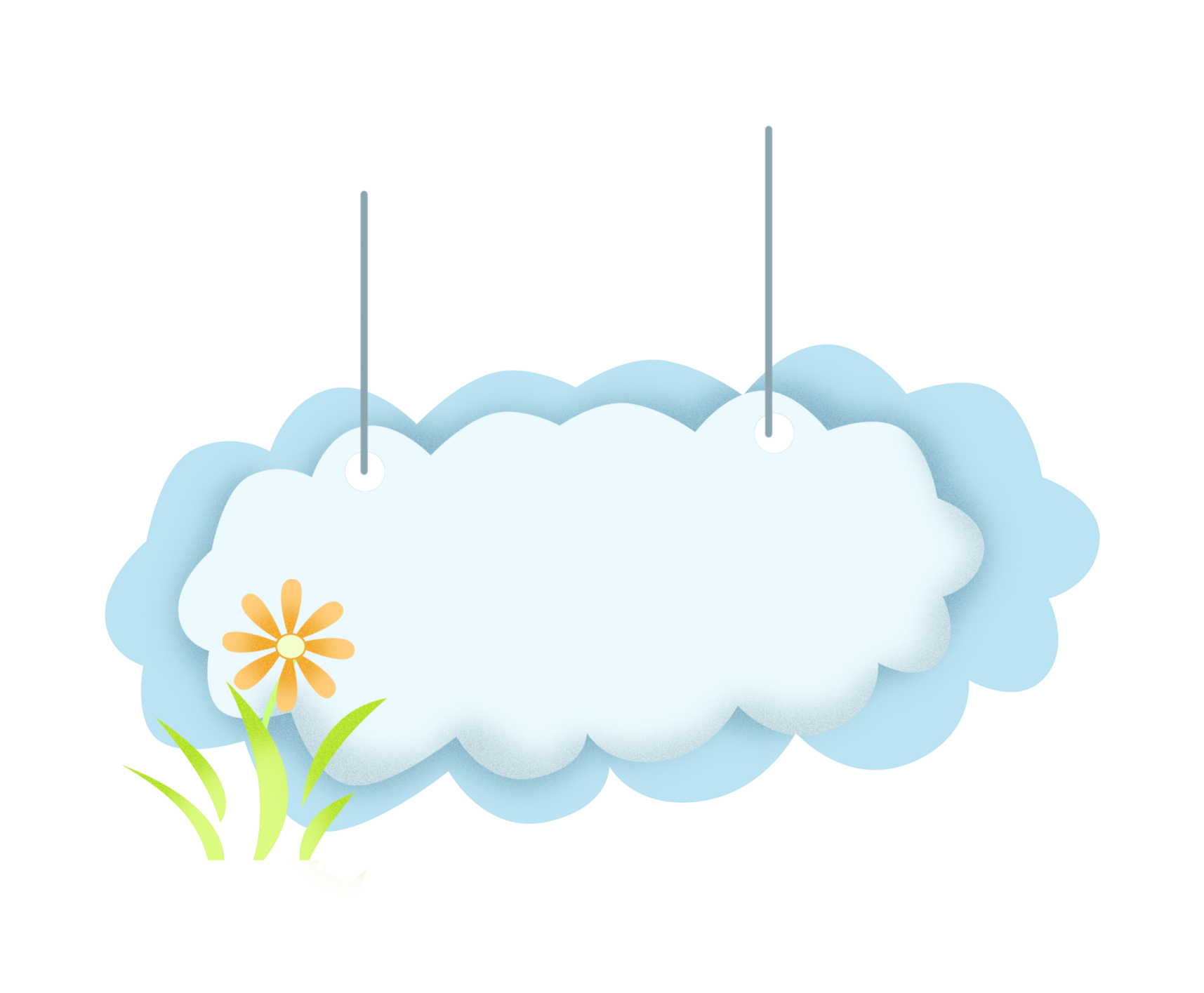 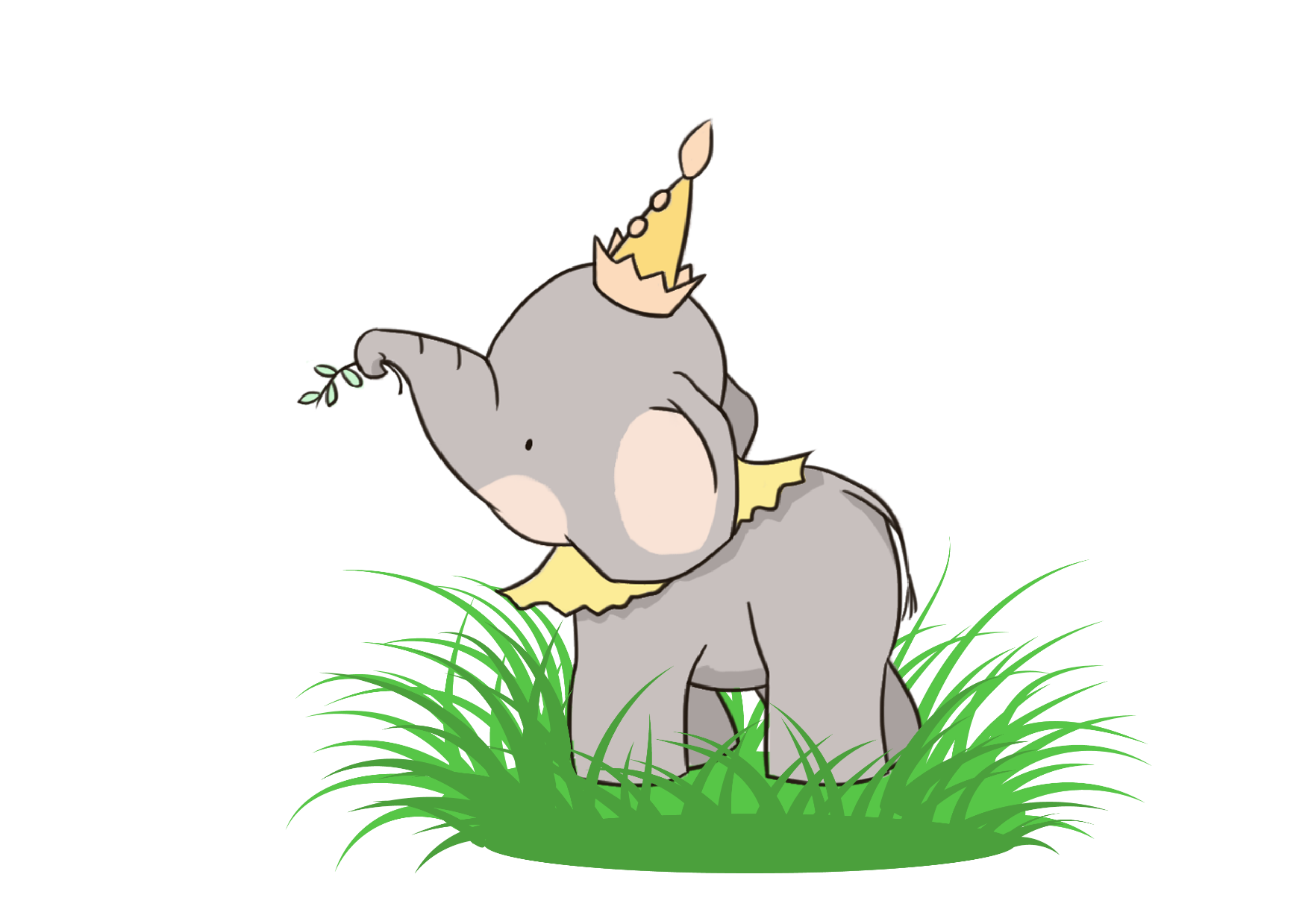 TIẾT 4
2. Nghe viết: Bà (2 khổ thơ đầu).
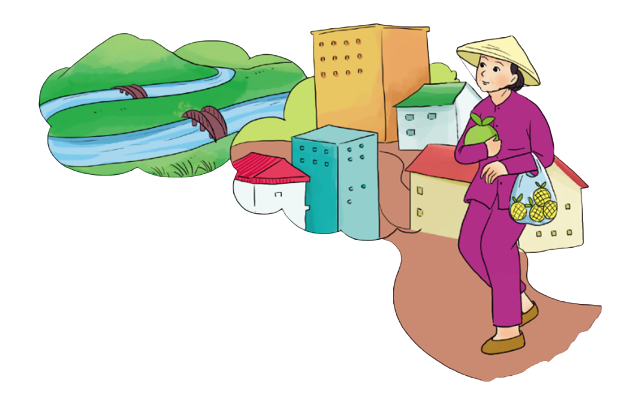 Bà mình vừa ở quê raBà cho cả bưởi, cả na đi cùng      Áo bà xe cọ lấm lưngBưởi Na bà bế bà bồng trên tay.     Đường ra tỉnh rất là dàiQua một cái núi với hai cái cầu     Rồi bao nhiêu mái nhà caoBao nhiêu phố nữa với bao nhiêu đường...     Đón bà, nhà rộn mùi hươngTheo bà có cả cây vườn quê xa..
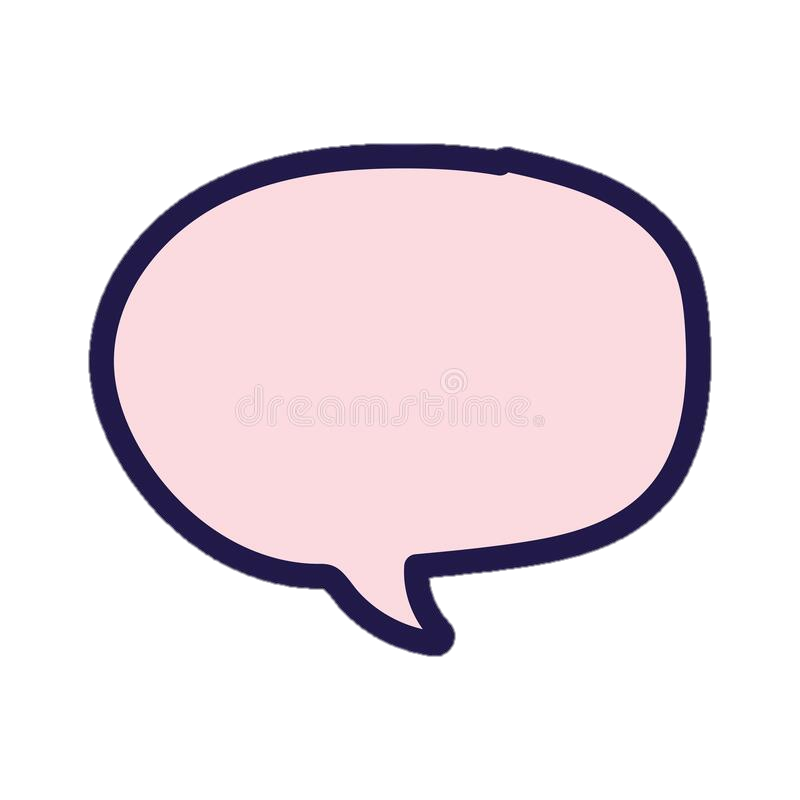 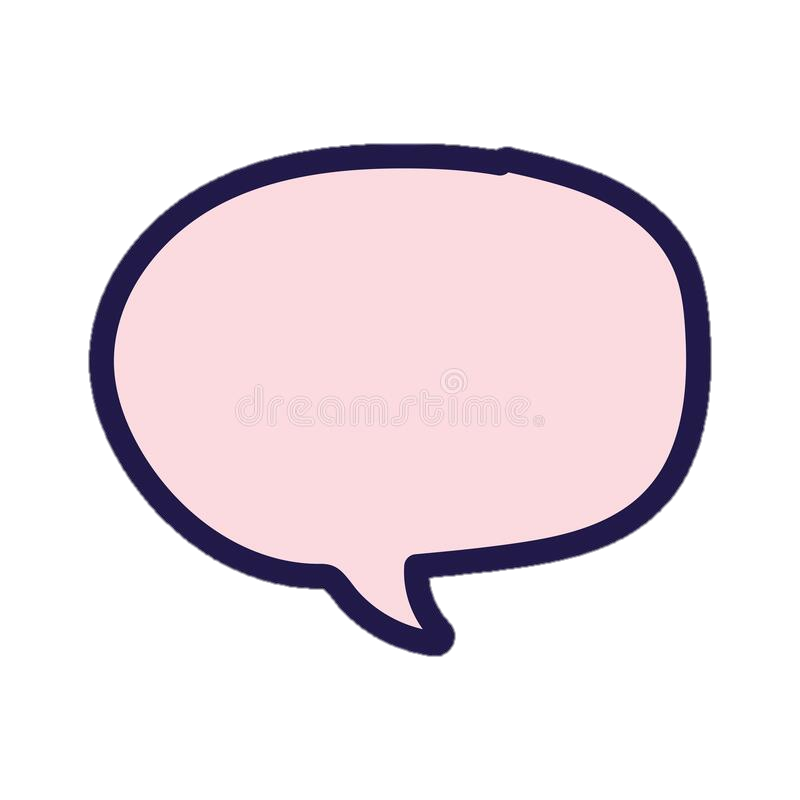 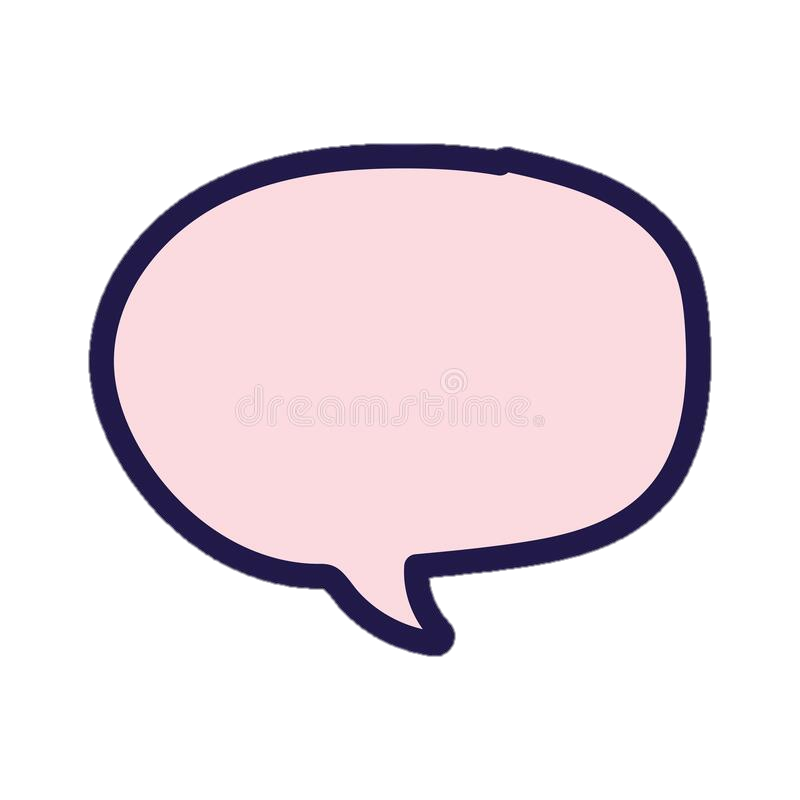 Bài thơ  thuộc thể thơ gì?
Tên bài và chữ đầu câu được viết thế nào?
Khi viết em cần lưu ý điều gì?
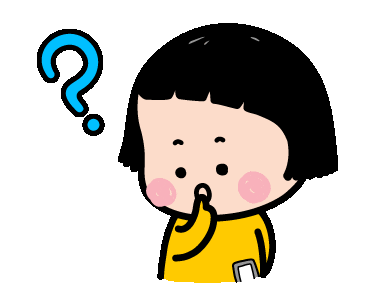 LUYỆN VIẾT TỪ KHÓ
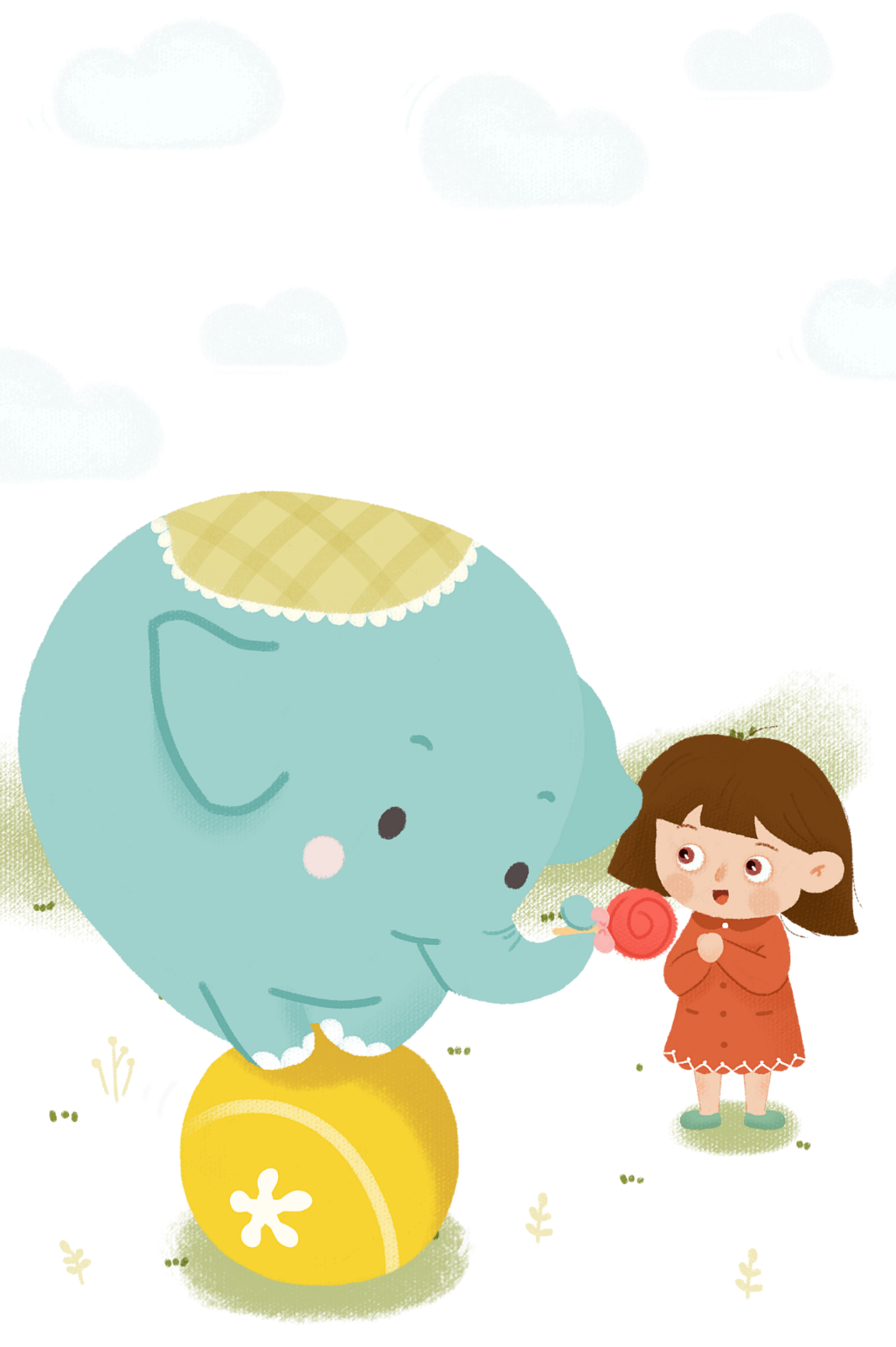 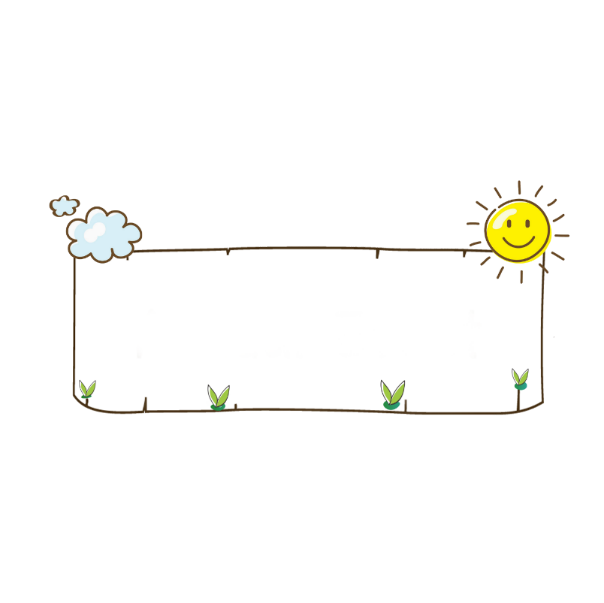 bưởi
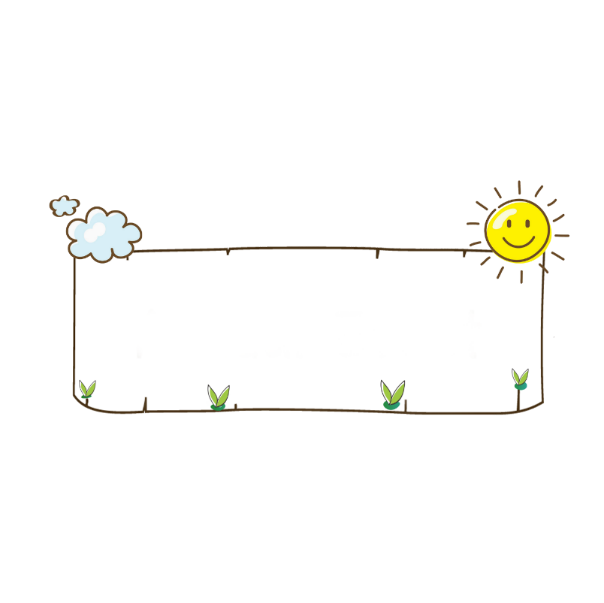 mùi hương
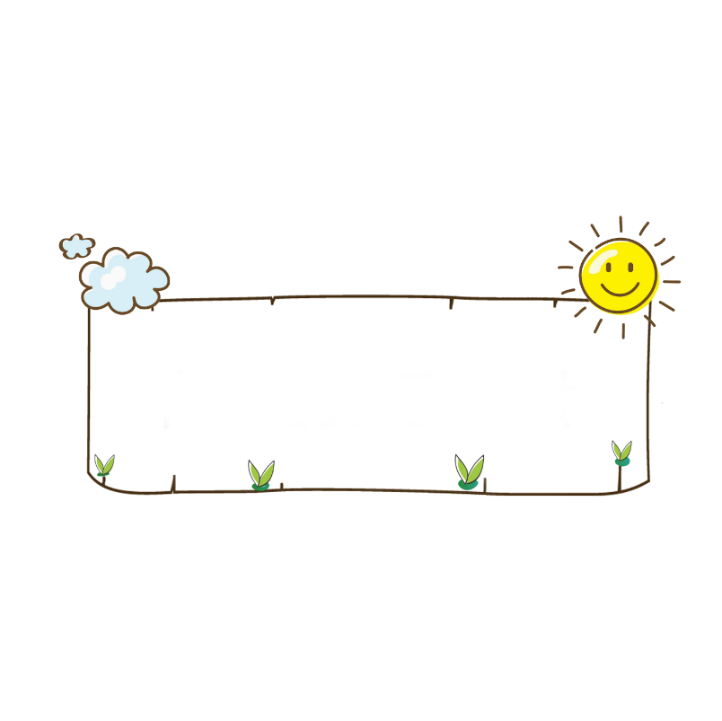 quê xa
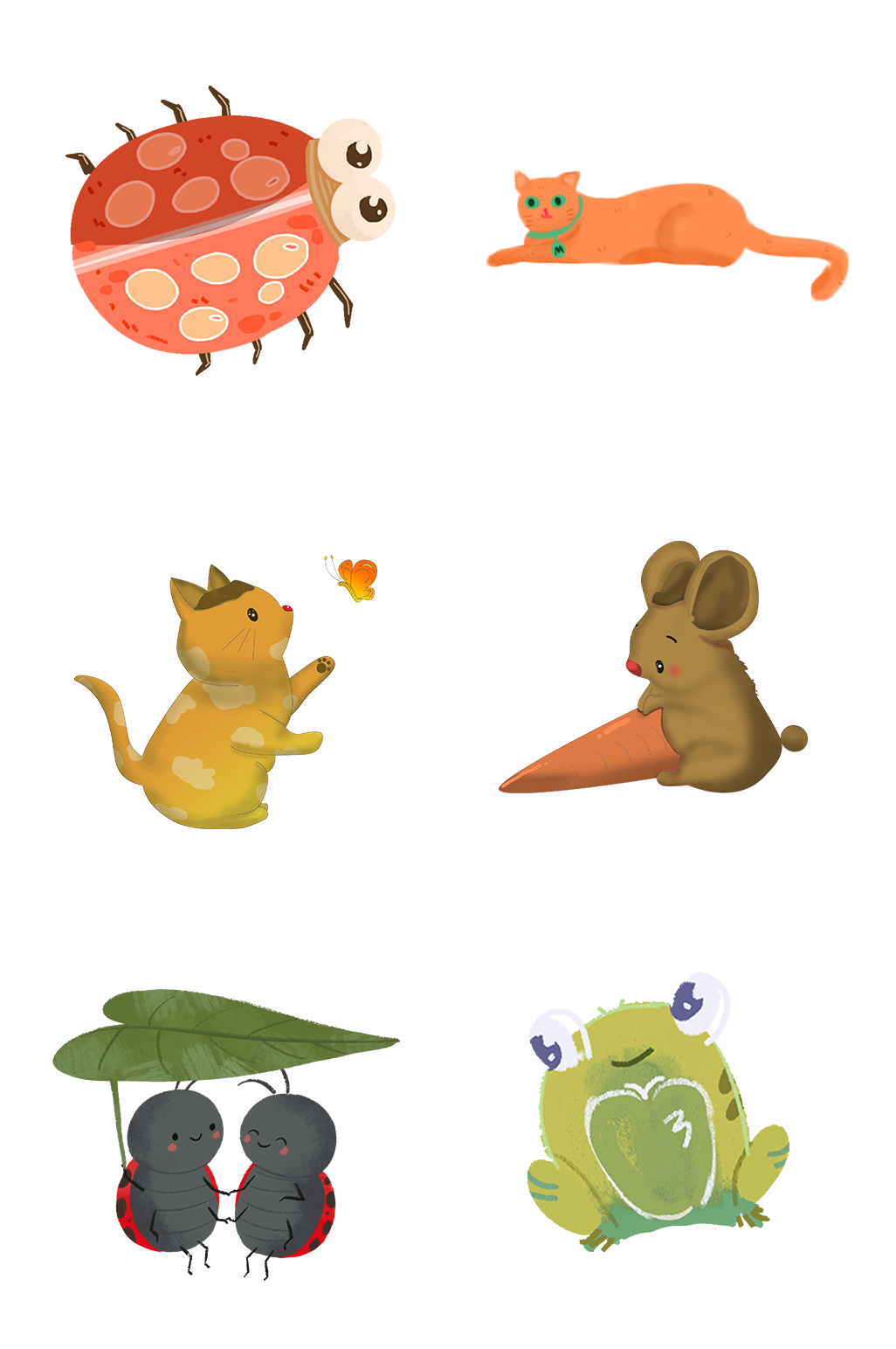 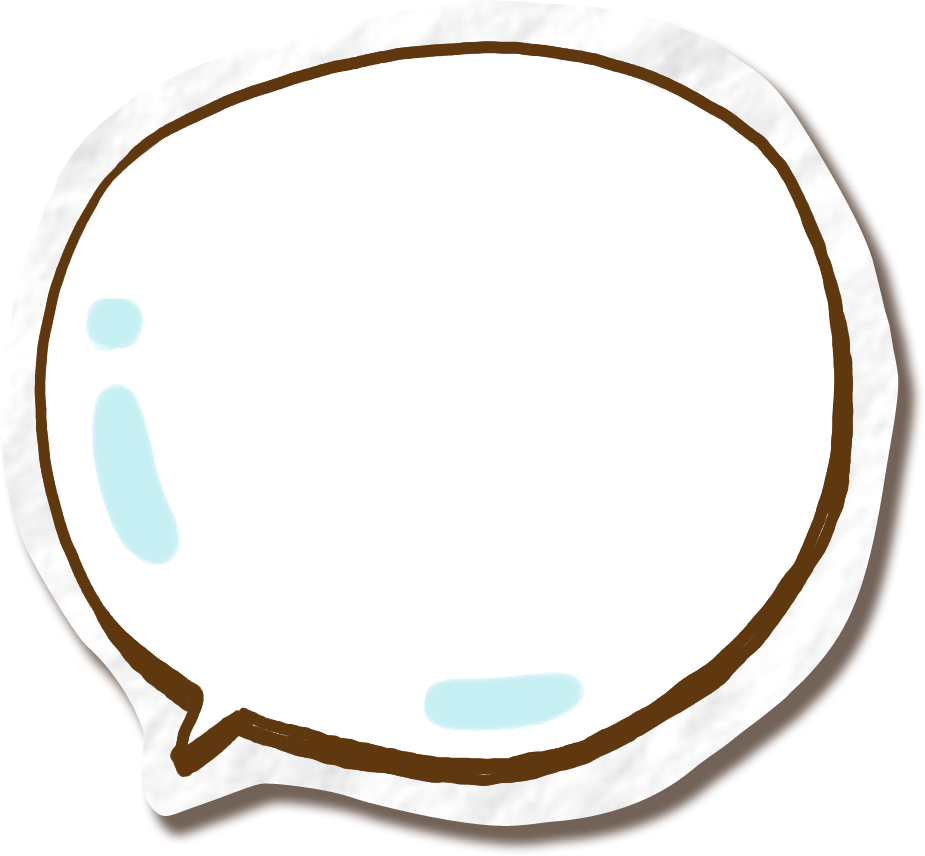 CHÉP BÀI VÀO VỞ LUYỆN VIẾT 2
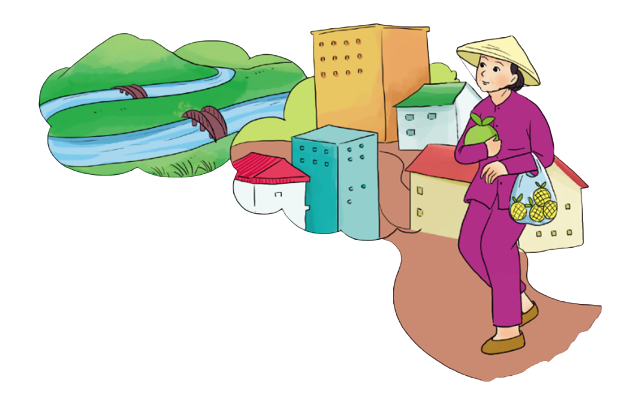 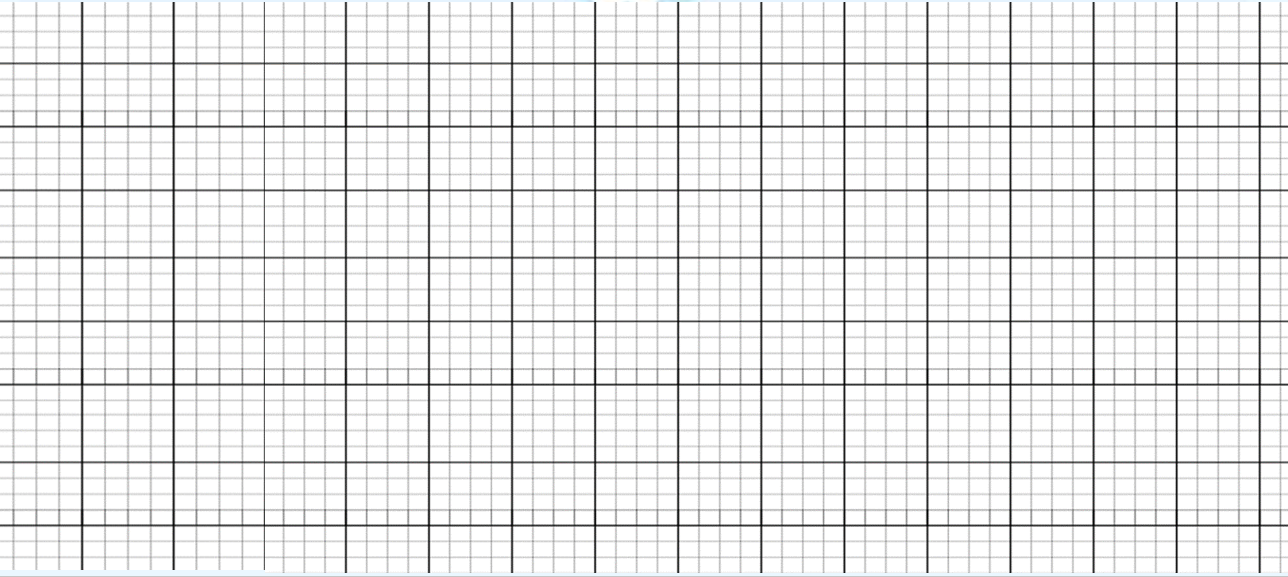 Tiếng Việt
Nghe – viết: Bà
Bà mình vừa ở quê ra
Bà cho cả bưởi, cả na đi cùng
Áo bà xe cọ lấm lưng
Bưởi Na bà bế bà bồng trên tay.
Đường ra tỉnh rất là dài
Qua một cái núi với hai cái cầu.
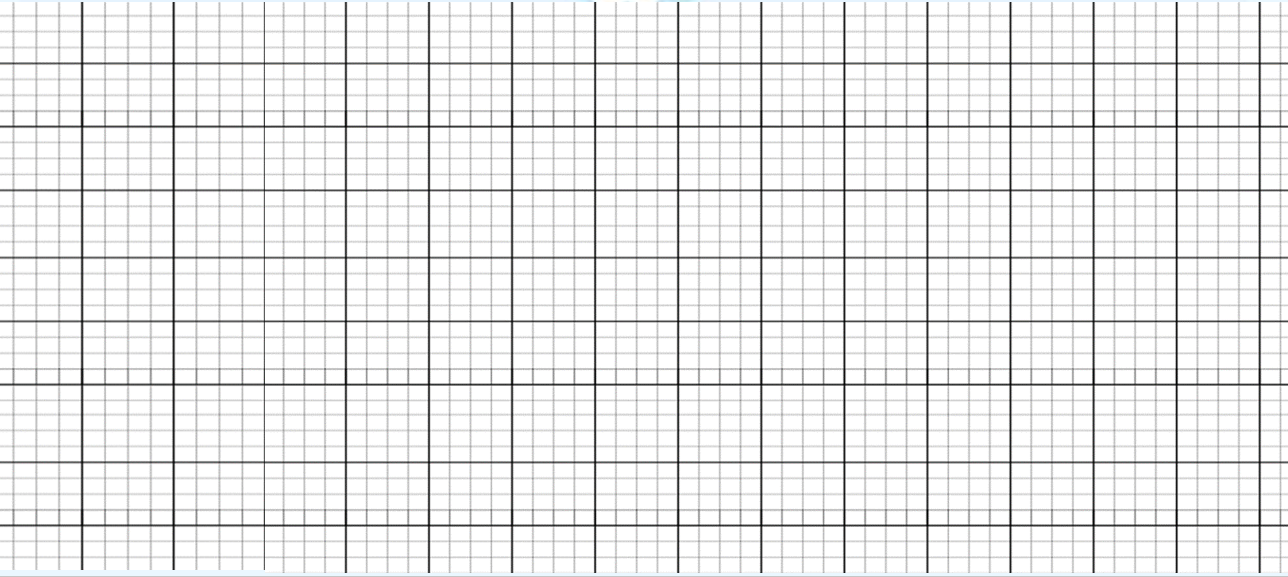 Rồi bao nhiêu mái nhà cao
Bao nhiêu phố nữa với bao nhiêu đường...
Đón bà, nhà rộn mùi hương
Theo bà có cả cây vườn quê xa..
3. Xếp các từ ngữ dưới đây và nhóm thích hợp:
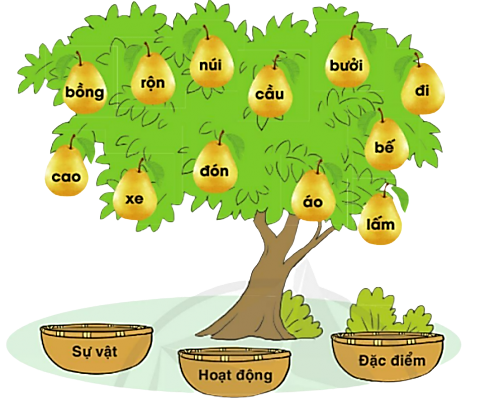 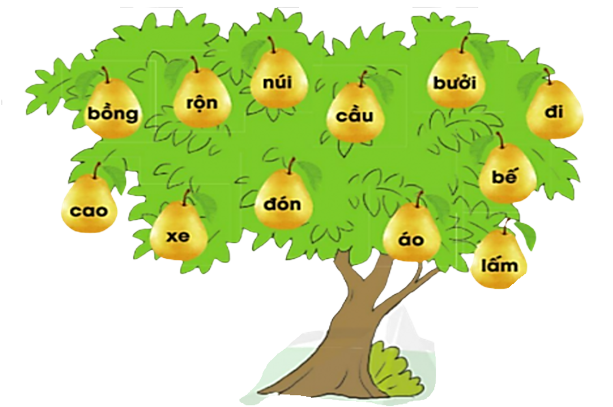 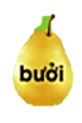 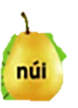 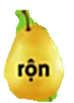 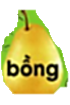 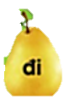 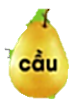 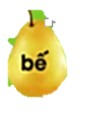 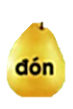 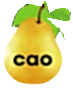 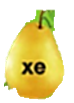 Sự vật: núi, xe, áo, cầu, bưởi.
Hoạt động: bồng, đón, đi, bế.
Đặc điểm: cao, rộn, lấm.
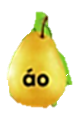 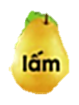 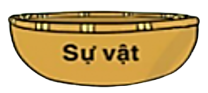 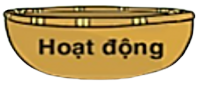 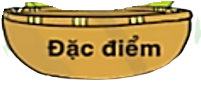 4. Đặt câu với một từ chỉ sự vật (hoặc chỉ hoạt động, đặc điểm) em vừa tìm được.
Ví dụ: Ngọn núi này thật là cao.
          Hôm qua, cô Nhung bế bé Na sang chơi với em.
          Hôm nay, bố đón em ở trường.
         Mẹ mua cho chị Hà và em hai chiếc áo len rất đẹp.
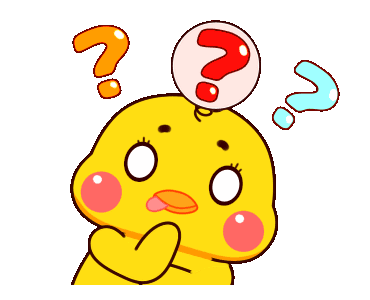 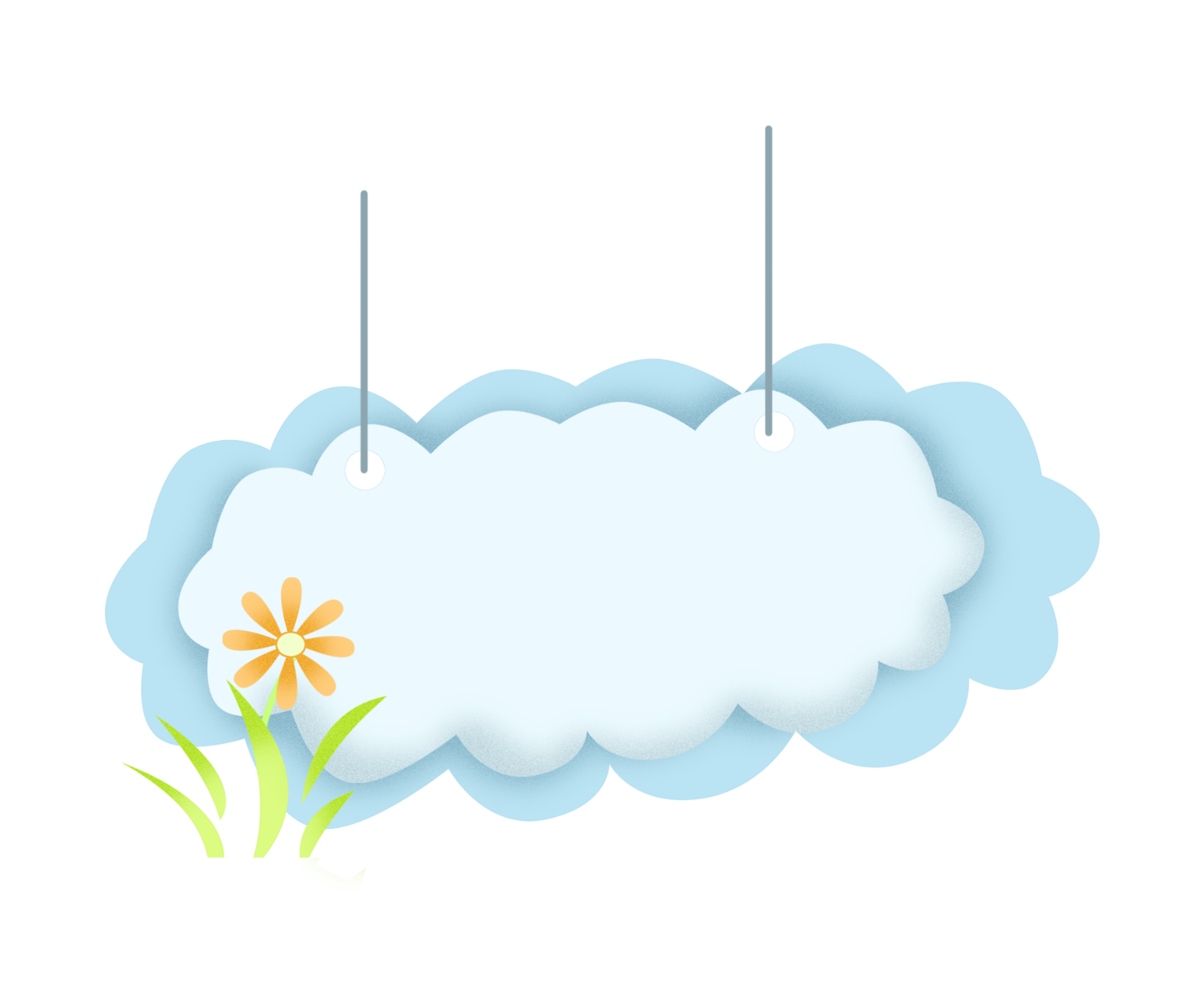 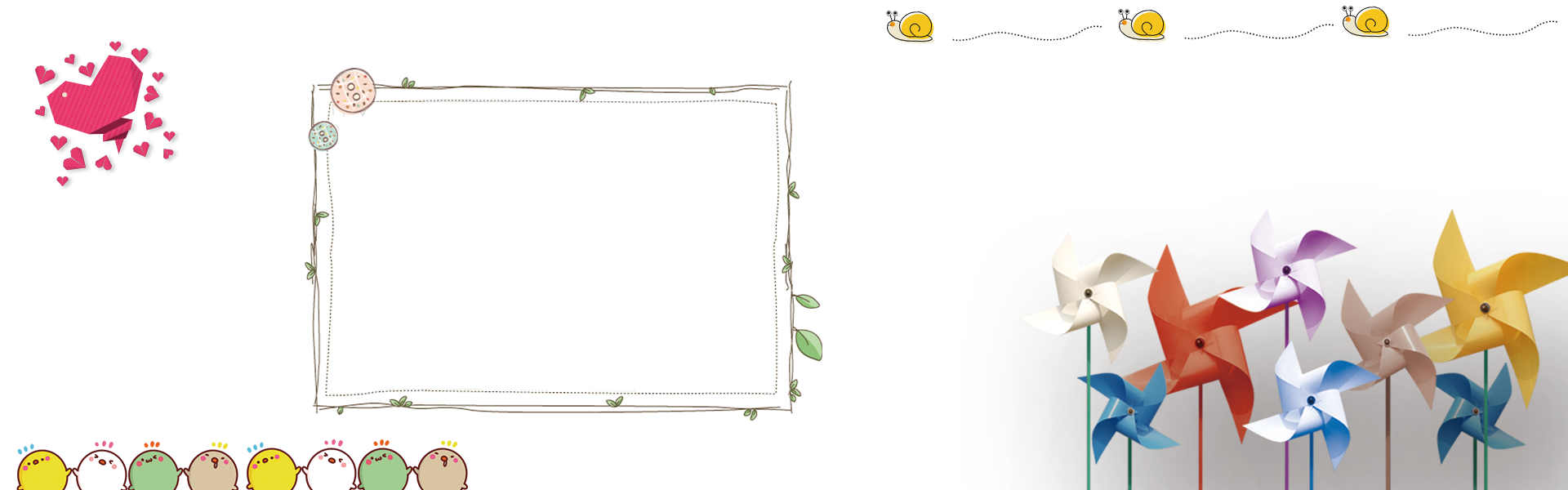 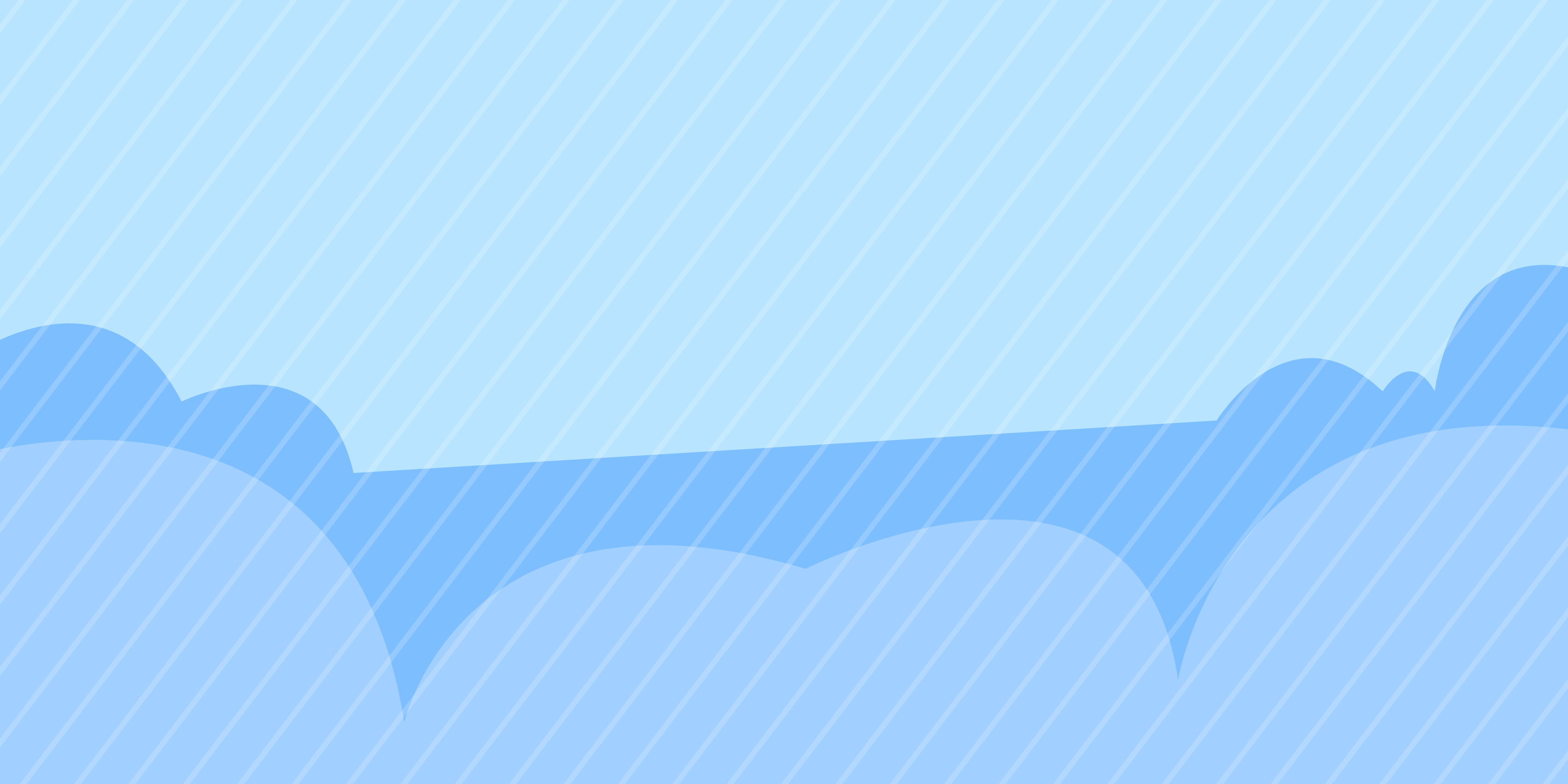 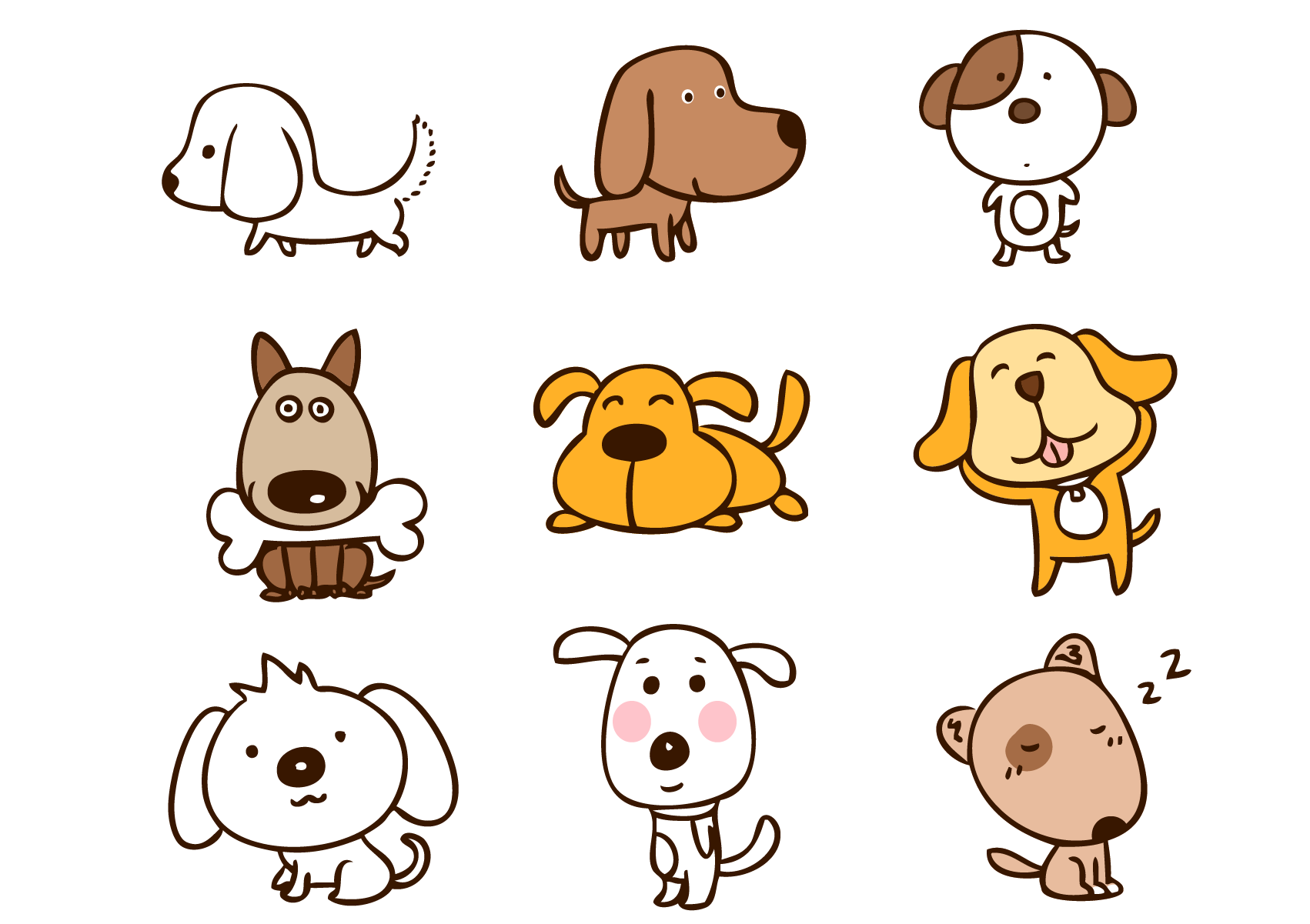 Củng cố và
 dặn dò
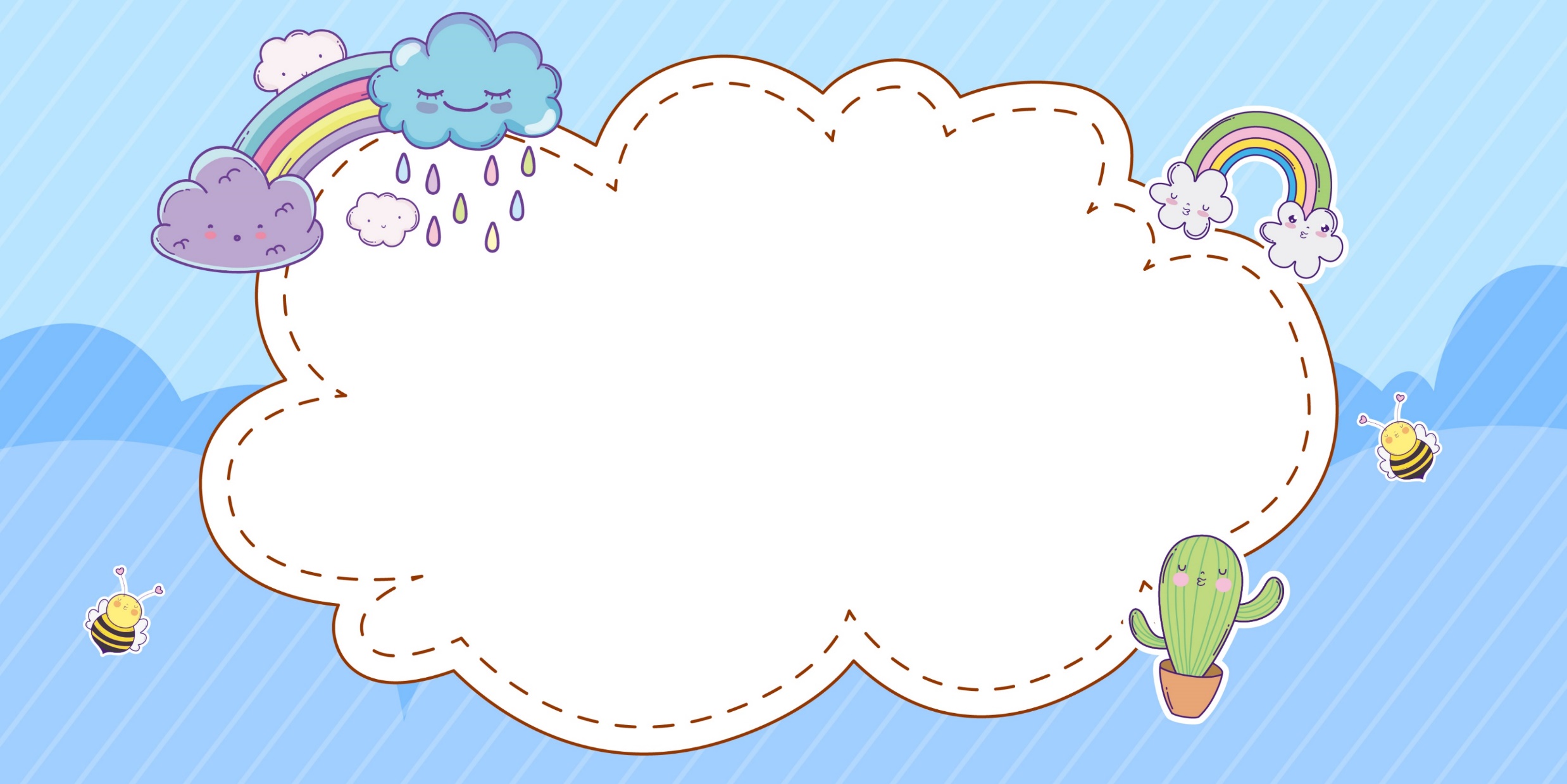 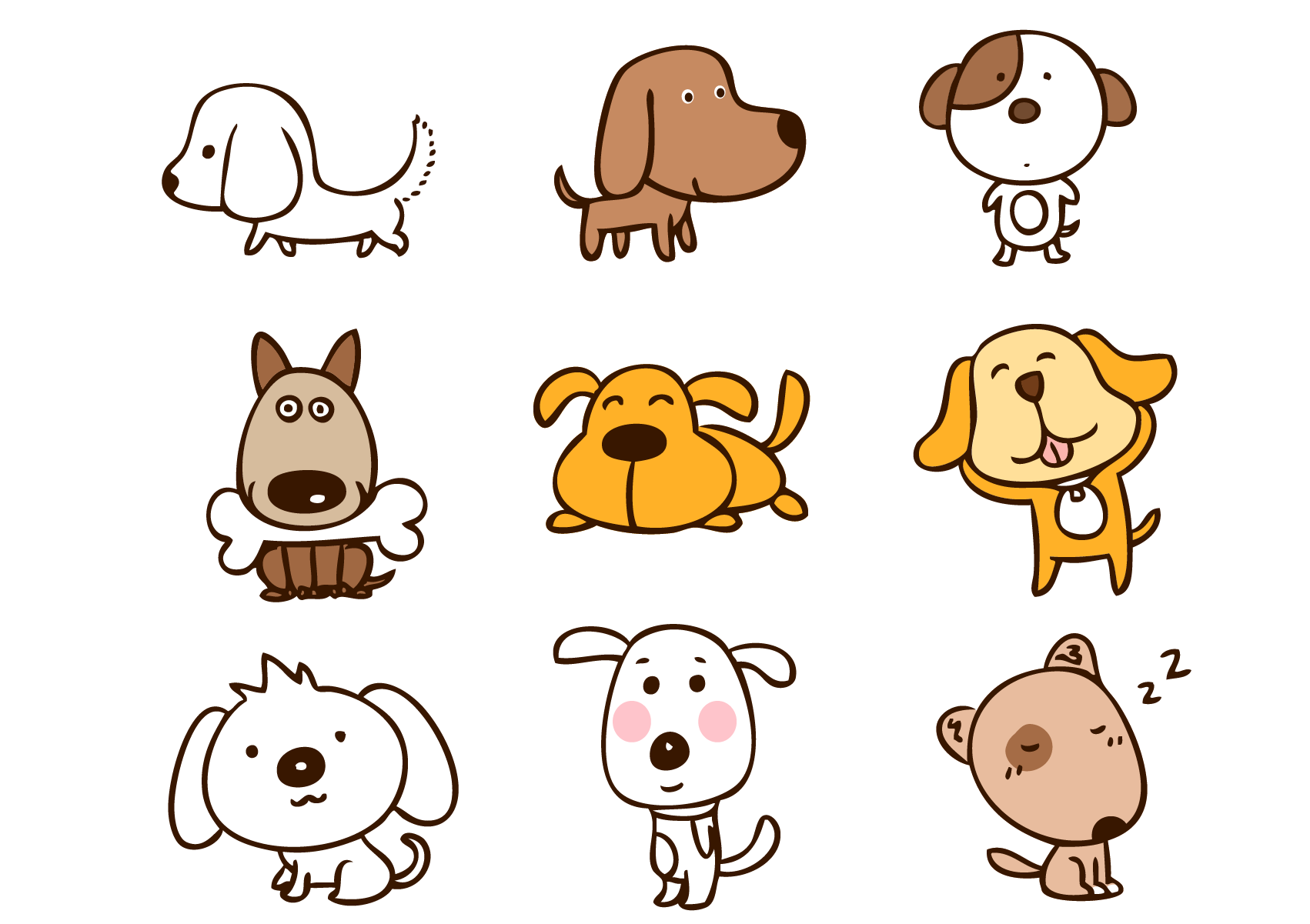 Tạm biệt và 
hẹn gặp lại
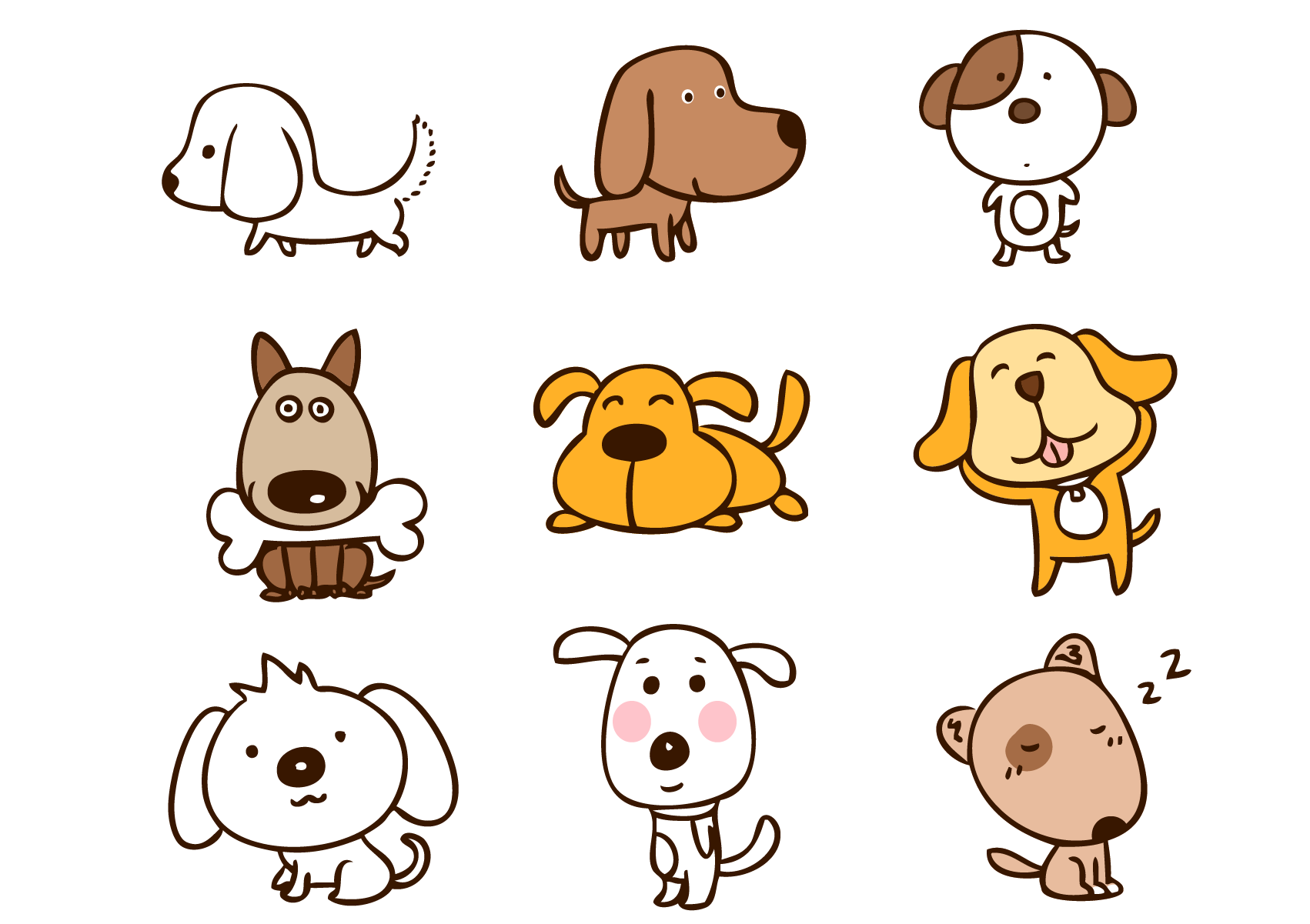 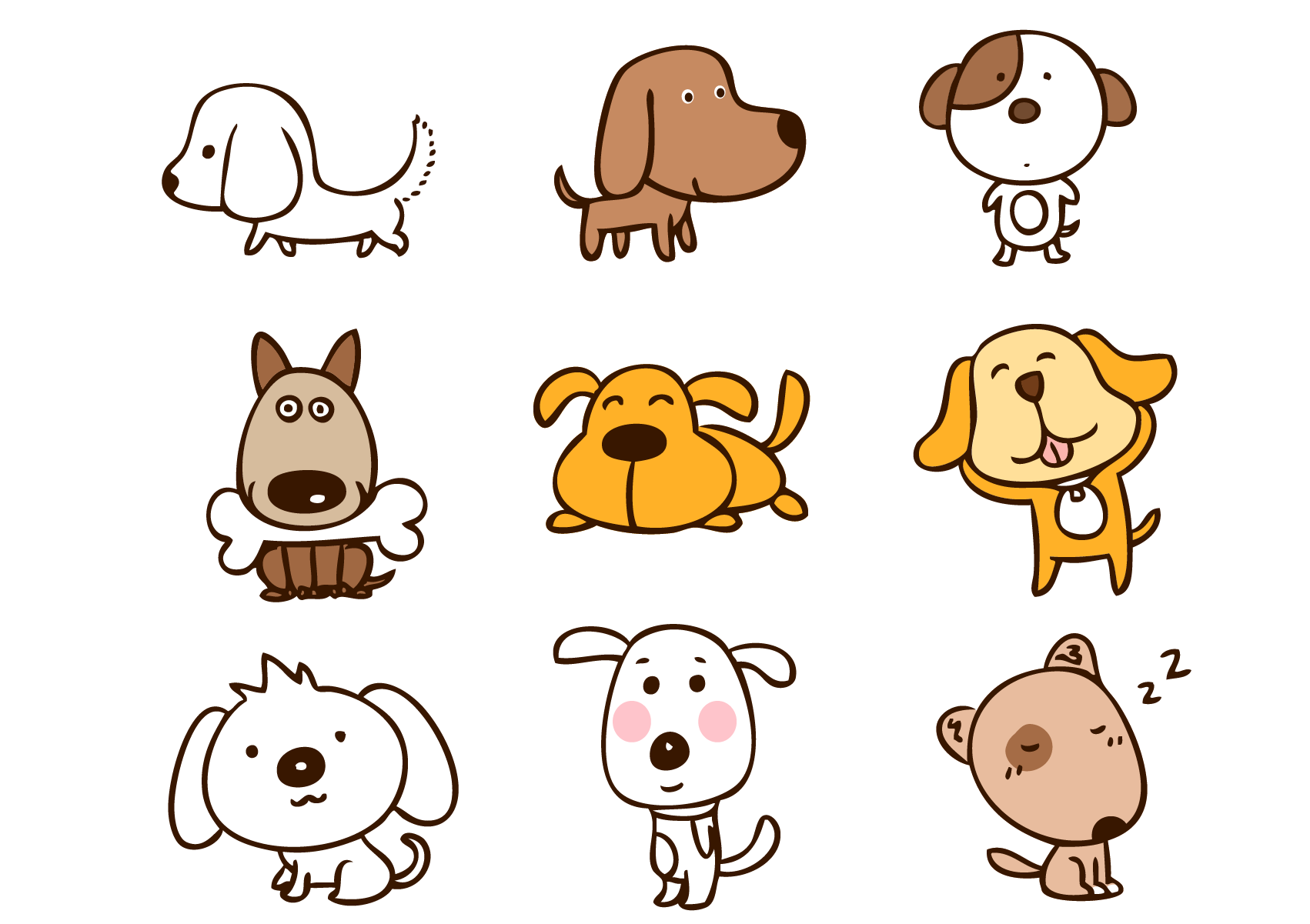